Discurso de Quim Boix a la OIT
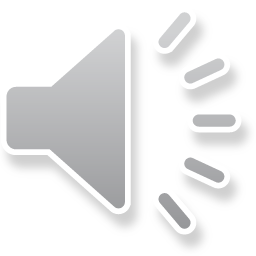